Amendment of §§ 22-17-7 and 19-9-6 to amend zoning and subdivision fees
Tuesday, July 9, 2024
Todd Fortune
Director of Planning
Amendment of Zoning and Subdivision Fees
This is a request to amend the Fluvanna County Code to amend § 22-17-7 - Schedule of zoning fees – and § 19-9-6 - subdivision fees
Background
Zoning and Subdivision fees were last adjusted in 2018.
These changes would bring Fluvanna County in line with surrounding counties.
The overall effect is that amending the fees could potentially increase revenue ~ $25,000.
Proposed Fee Changes
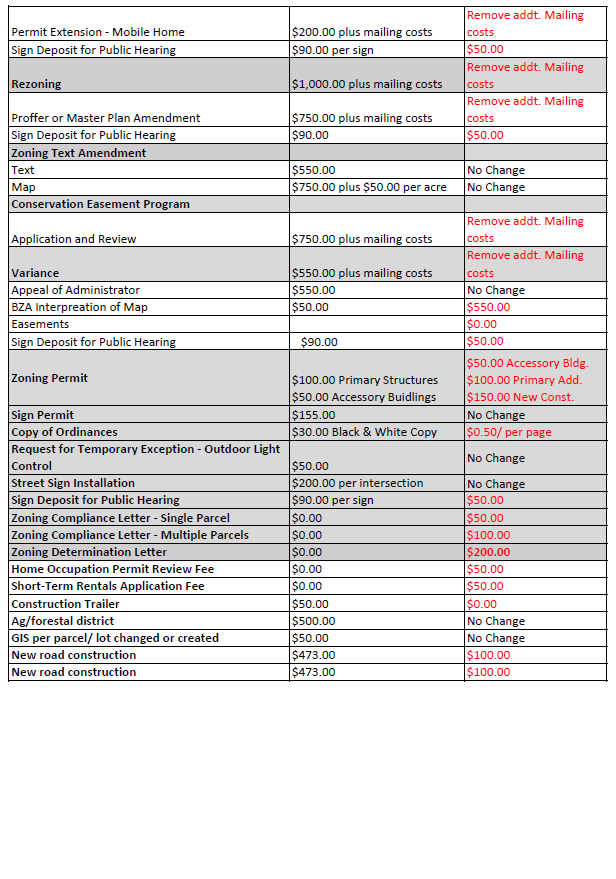 Amendment of Zoning and Subdivision Fees
Public Hearing(with 5 minutes per speaker)
Amendment of Zoning and Subdivision Fees
Planning Commissioners Discussion
Planning Commission Motion
I move that the Planning Commission recommends (approval / denial / deferral) of an ordinance to amend §§ 22-17-7 and 19-9-6 of the Fluvanna County Code to amend zoning and subdivision fees